Guidelines:-
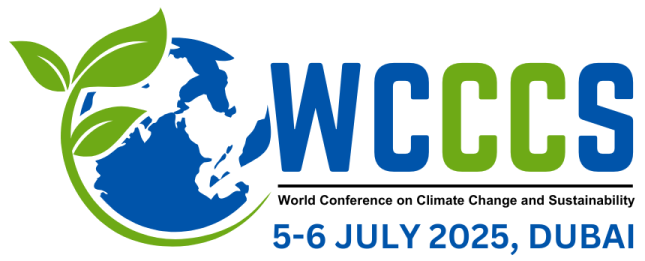 The below given slides are for your reference.
Follow this template for your presentation.
Make the slides based on your given time limit (8-10 minutes).
 To make the slides more attractive do add more images than the sentences.
World Conference on Climate Change & Sustainability 
(WCCCS-2025)
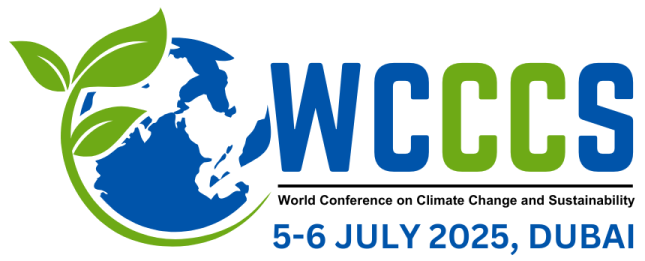 Research Article Title
1)Author and Coauthor name.
2)Guide name.
World Conference on Climate Change & Sustainability 
(WCCCS-2025)
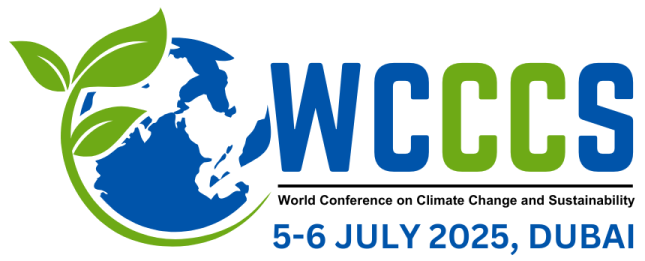 Biography:-
World Conference on Climate Change & Sustainability 
(WCCCS-2025)
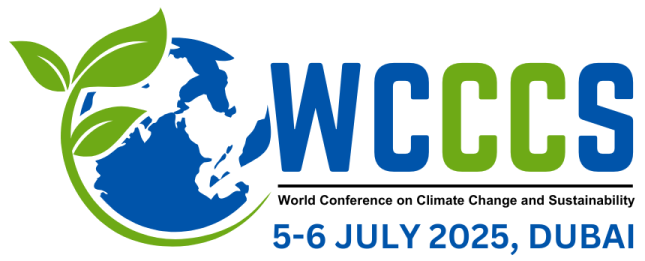 Abstract:-
World Conference on Climate Change & Sustainability 
(WCCCS-2025)
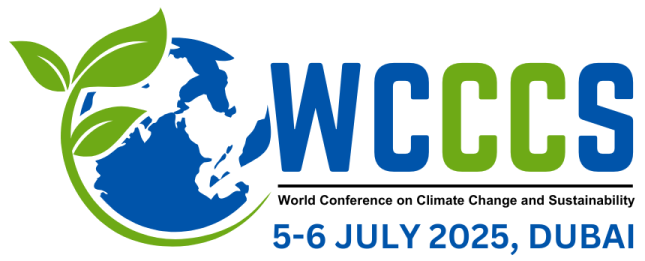 Description:-
World Conference on Climate Change & Sustainability 
(WCCCS-2025)
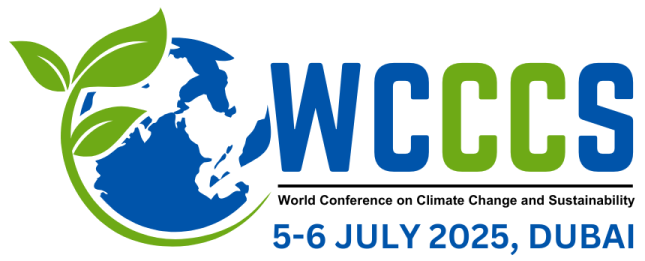 Conclusion:
World Conference on Climate Change & Sustainability 
(WCCCS-2025)
Appendix:
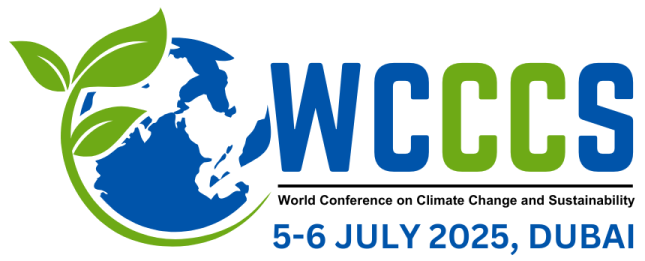 World Conference on Climate Change & Sustainability 
(WCCCS-2025)
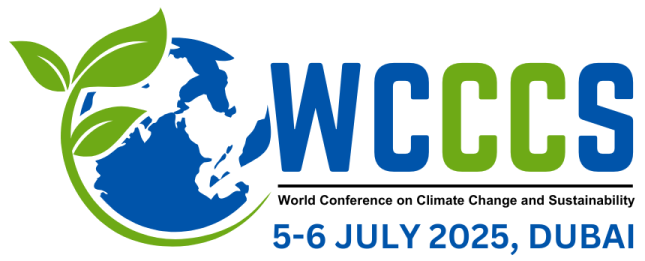 Thanking you…!!
All The Best for 
                     the best in you…!!
World Conference on Climate Change & Sustainability 
(WCCCS-2025)